2024 Heart Valve Repair Symposium
October 19, 2024 (9:00-6:00pm)
Children’s National Research & Innovation Campus 
7115 13th Place NW
Washington, DC 20010
Valve repair has become an increasing part of pediatric heart surgery. There is a wide variety of surgical techniques that can be used in the pediatric age. Hosted by the Children’s National Heart Center, this symposium will comprise of six sessions, with expert speakers and helpful discussions with active audience interaction. 

All techniques will be centered around individual video case presentations. This symposium is for all the team members involved in pediatric heart valve repair. Not only cardiac surgeons but also echocardiographers, cardiologists, nurses, physician assistants, and more.

Please refer to the event agenda or ce.childrensnational.org for the list of speakers
Learning Objectives:
Assessment of valvar pathologies and effective execution of various valve repair techniques in the pediatric population
Compare & contrast pediatric valve repairs
To claim credit, text HERYAH to 301-273-7643
Or enter the code at ce.childrensnational.org/code
Target Audience: 
Nurses, Nurse Practitioners, Physicians, and 
Physician Assistants
Joint Accreditation: In support of improving patient care, this activity has been planned and implemented by Children’s National Hospital. Children’s National Hospital is jointly accredited by the Accreditation Council for Continuing Medical Education (ACCME), the Accreditation Council for Pharmacy Education (ACPE), and the American Nurses Credentialing Center (ANCC), to provide continuing education for the healthcare team.  Children’s National Hospital Accreditation Provider# 4008362
Credit Designation: Statements: 
ACCME Credit: Children’s National Hospital designates this live/enduring activity for a maximum of 6.25 AMA PRA Category 1 CreditsTM for physicians. Physicians should claim only the credit commensurate with the extent of their participation in the activity. 

ANCC Credit: Children’s National Hospital designates this activity for a maximum of 6.25 LIVE ANCC contact hours.
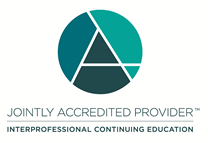 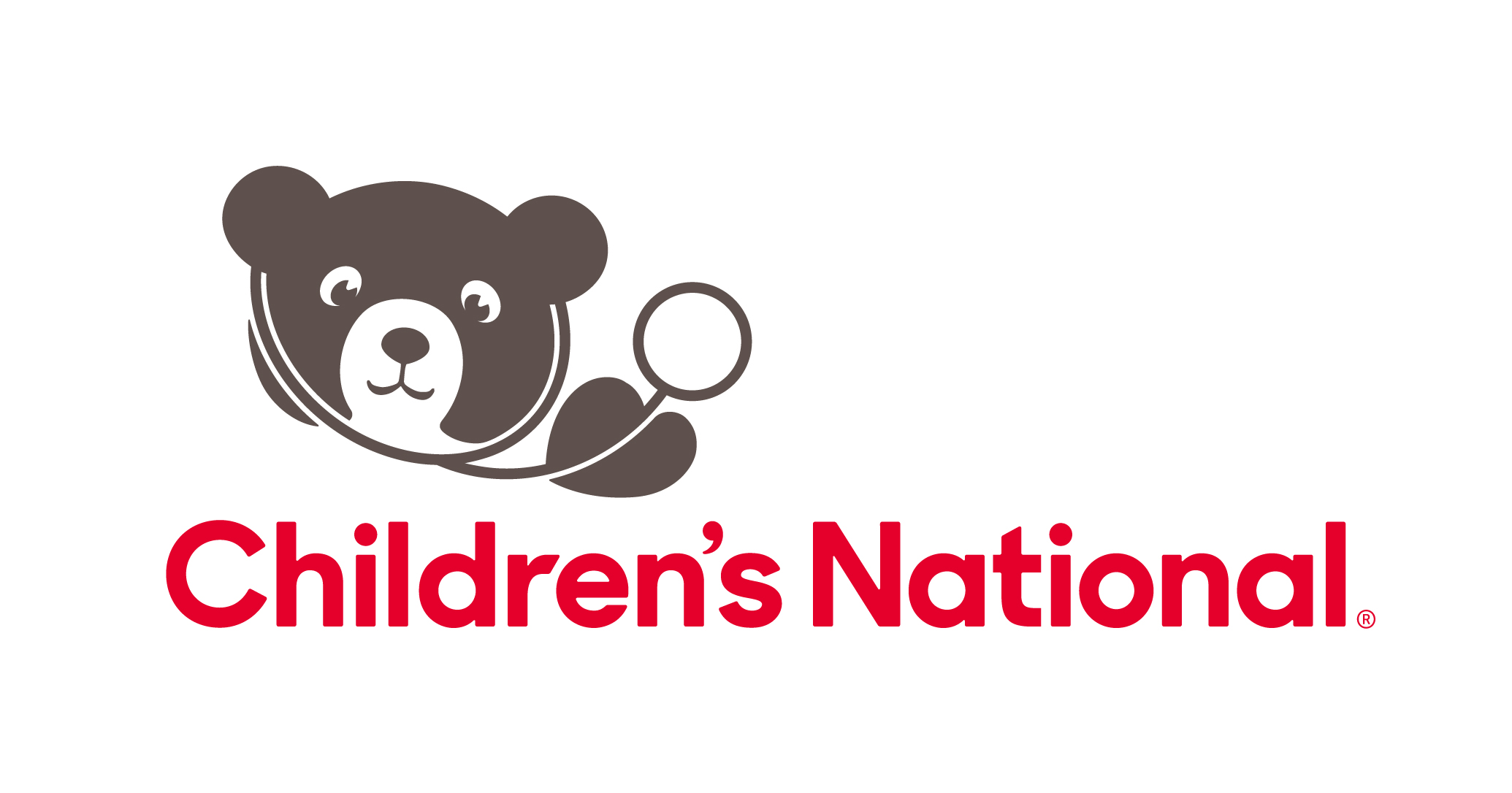